Discussion Strategies for ELA
Lesson Objectives
Learn to implement a variety of discussion strategies to improve/enhance substantive student conversations.
Norms for Discussion Groups
Each person will share their thoughts.
Everyone is invited to speak. 
Take turns to listen and ask questions.
Stay on topic.
Devices will not be used during today’s discussions.
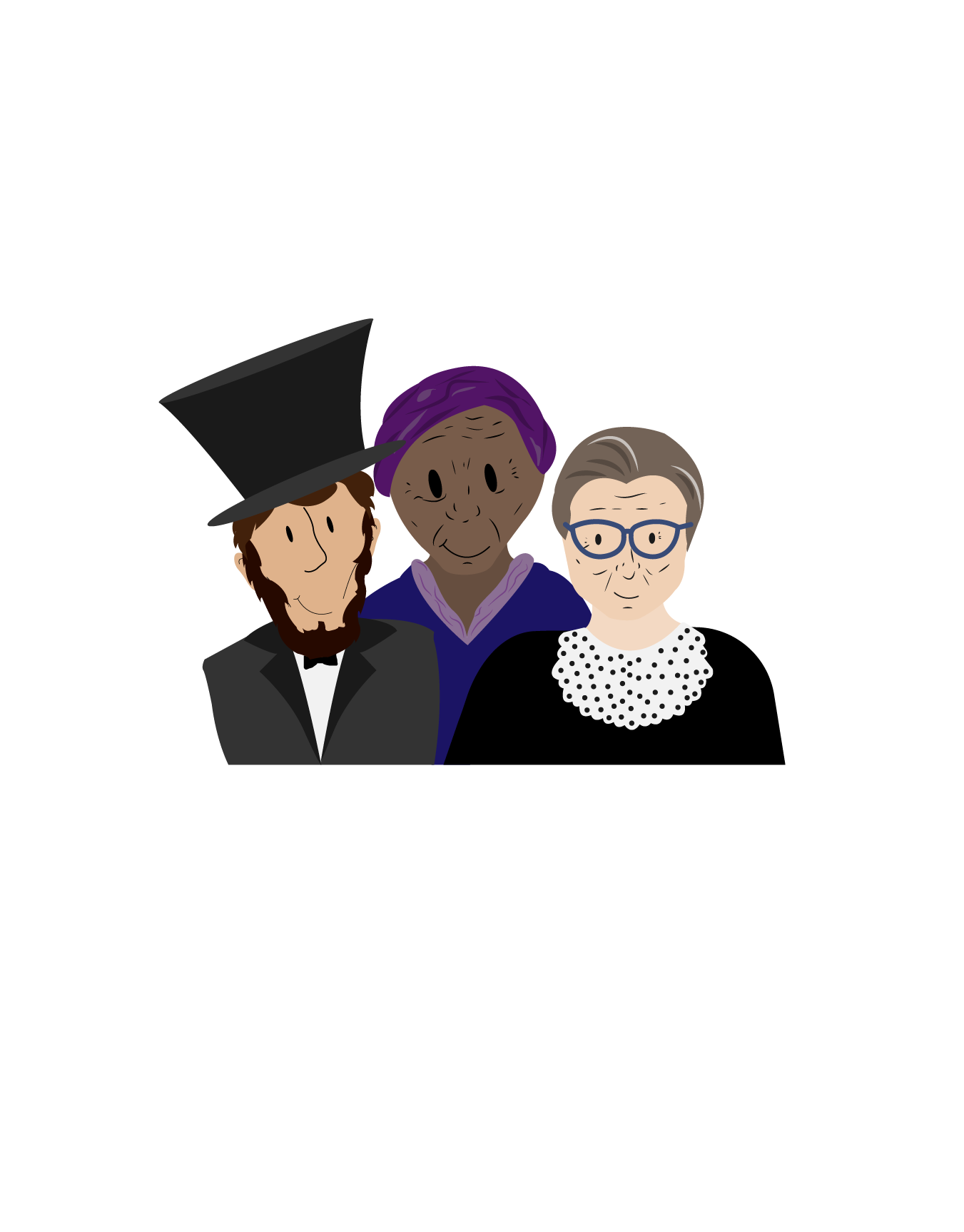 Historical “English” Mingle
Pick up a slip of paper from a presenter.
Read your character’s name and brief description.
Mingle with the other participants in the room and have short conversations with them taking on the point-of-view of your character to answer the question below:
Why are conversations important in the classroom?
Be prepared to discuss with the group.
[Speaker Notes: K20 Center. (n.d.). Historical Mingle. Strategies. https://learn.k20center.ou.edu/strategy/184]
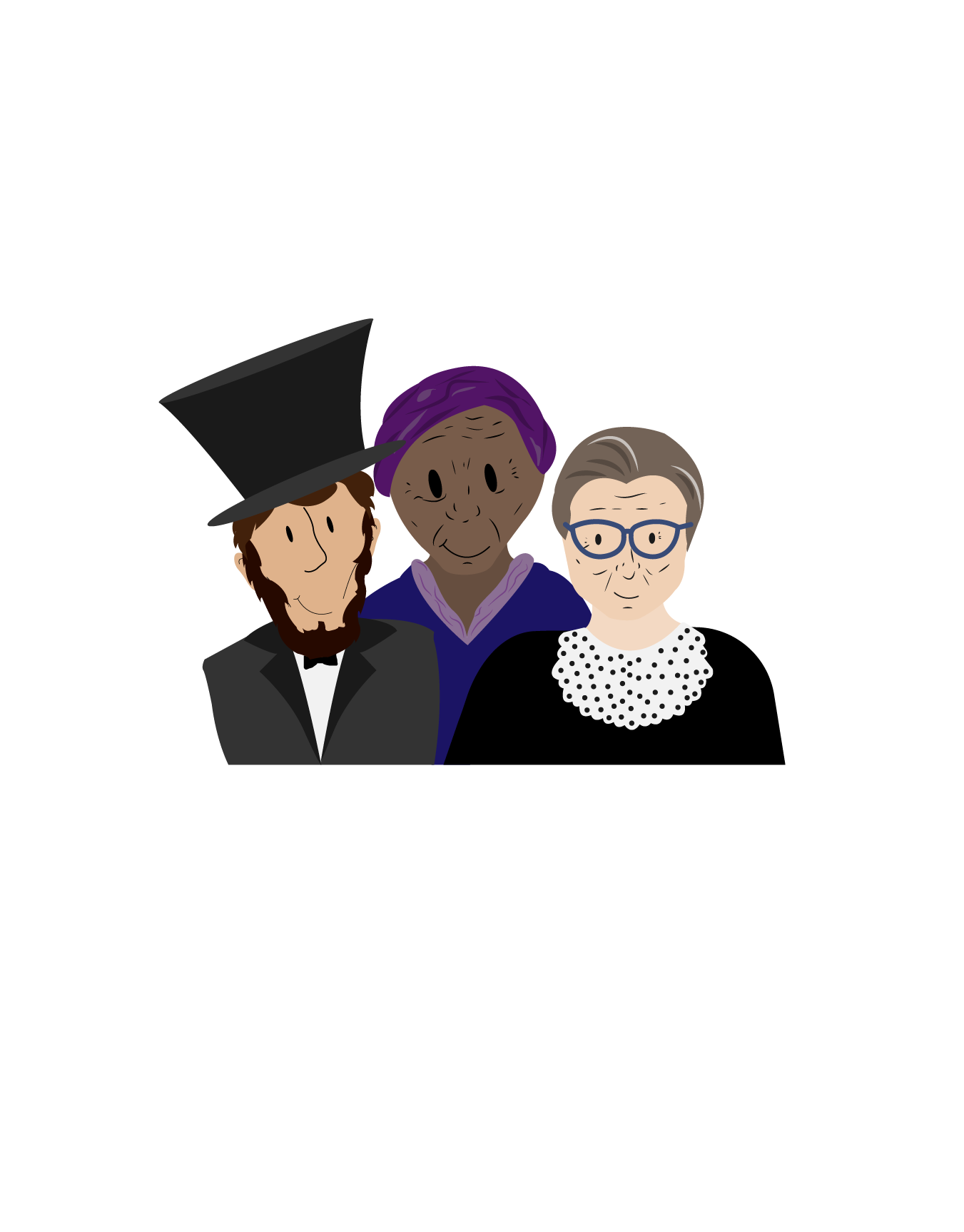 Historical “English” Mingle
Give each student a slip of paper with a name and a description. Give students time to read their character.
Have students stand and mingle, taking on the point-of-view of their character. (You can give them a talking point or a historical event.)
After 2-3 minutes, they can move on to another person. They should repeat the process as many times as necessary.  (They do not have to meet everyone in the room.)
Have students return to their seats. Have a discussion about their points-of-view and the discussions they had.
[Speaker Notes: K20 Center. (n.d.). Historical Mingle. Strategies. https://learn.k20center.ou.edu/strategy/184]
Essential Questions
What does discussion look like in the classroom?
What does active engagement look like?
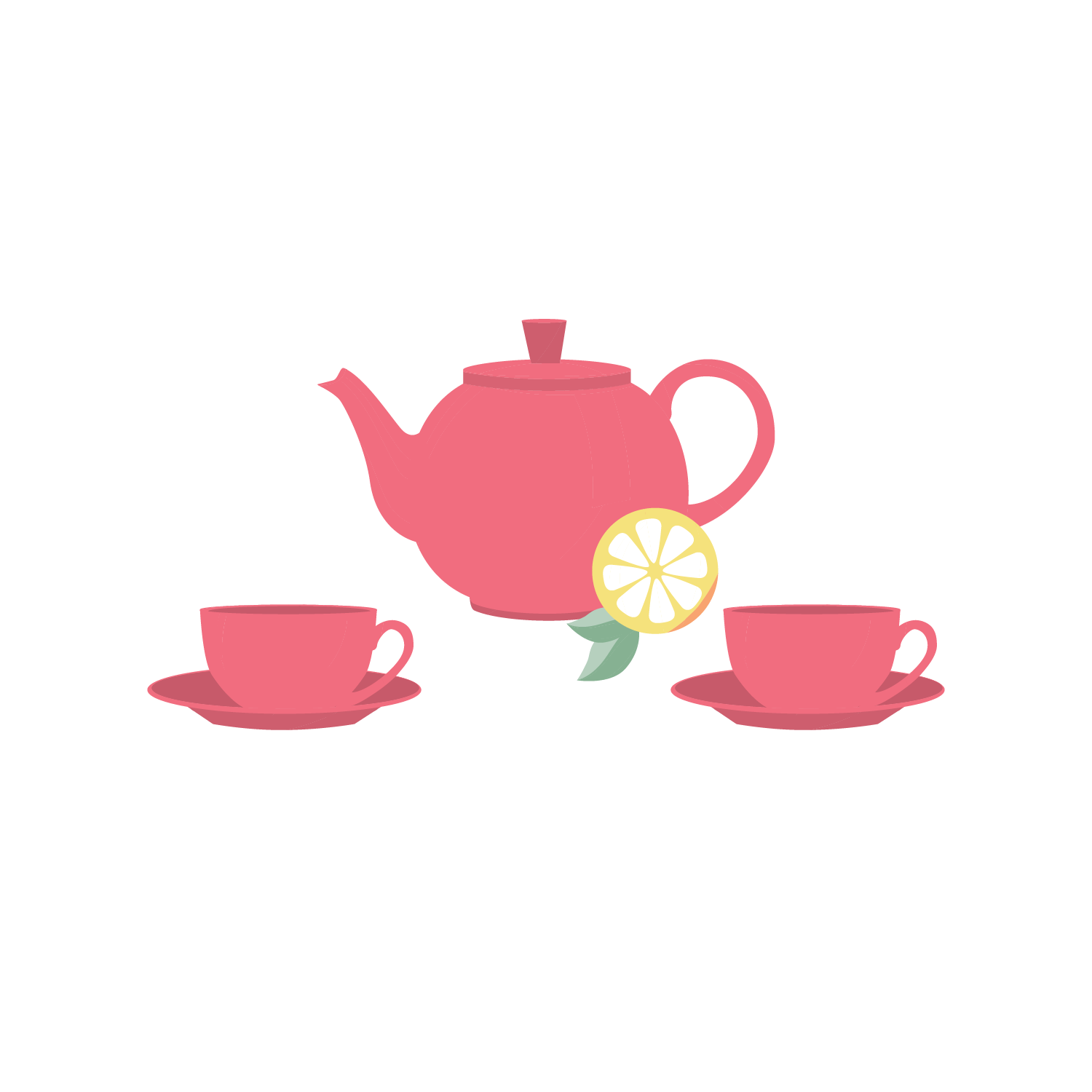 Tea Party
Read the sentence you were handed.
Think: “What could this larger reading be about?”
Walk around the room taking turns sharing your sentences and trying to figure out the connection or theme.
[Speaker Notes: After they walk around for a few minutes, ask if anyone has a guess. Afterwards distribute full reading and give participants a few minutes to go over. 

K20 Center. (n.d.). Tea Party. Strategies. https://learn.k20center.ou.edu/strategy/105]
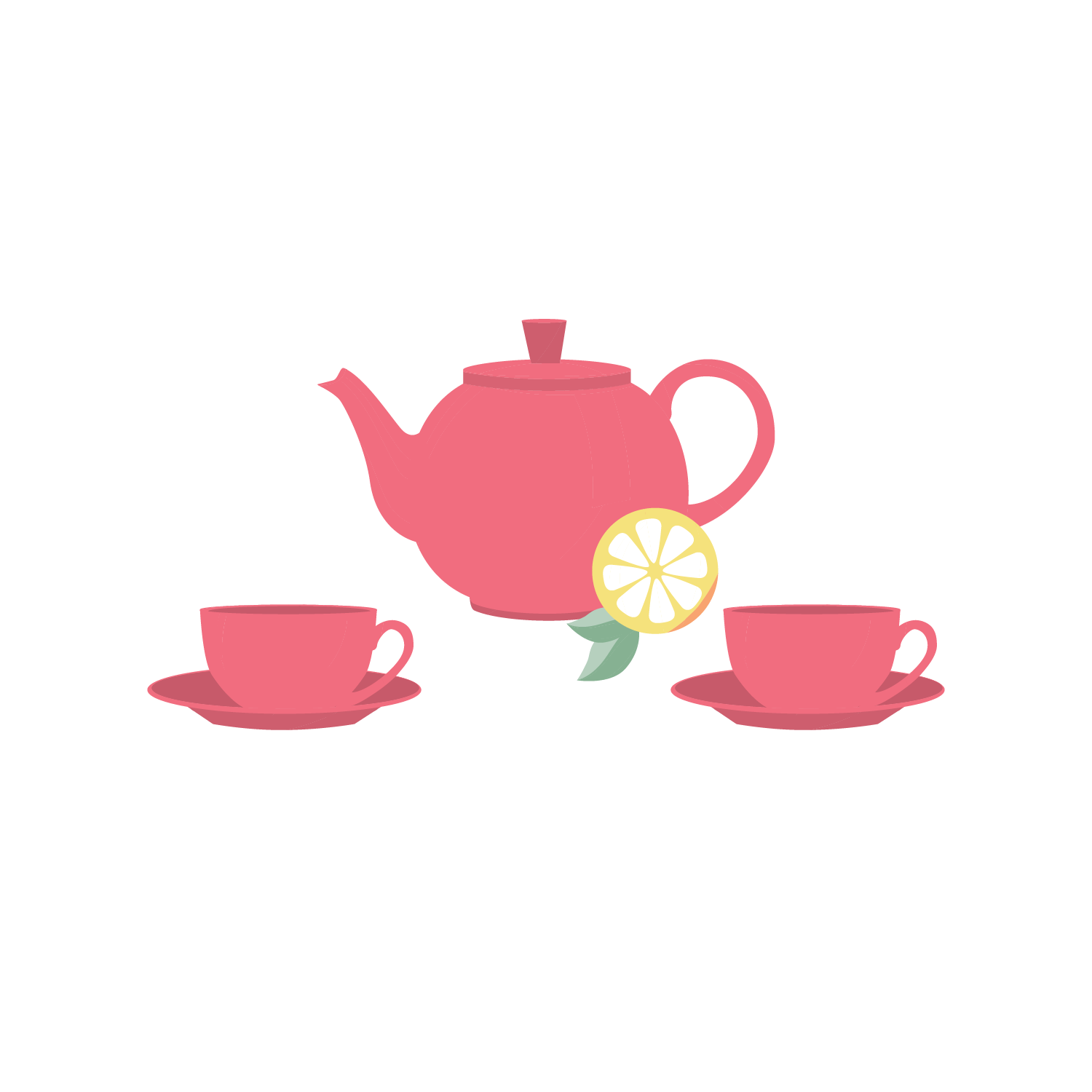 Tea Party
Choose a fiction or a non-fiction text for your students to read.
Before students read, take actual phrases from the text and write them down on index cards.
Give each student an index card. More than one student can have the same phrase.
Once students have their index cards, instruct them to walk around the room and share their phrase with other students, listen to other phrases, and discuss how the two phrases might be connected. 
Have students draw inferences as to what the text might be about.
Have them meet in small groups to discuss what they have learned and make predictions about the text.
[Speaker Notes: Display this slide while participants are reading the text and then go over, the Note Catcher. Ask probing questions like: How did you feel? Was this engaging? How would you use this? When would you use this? What barriers to success do you anticipate? How would you have to adapt this?]
Agree or Disagree
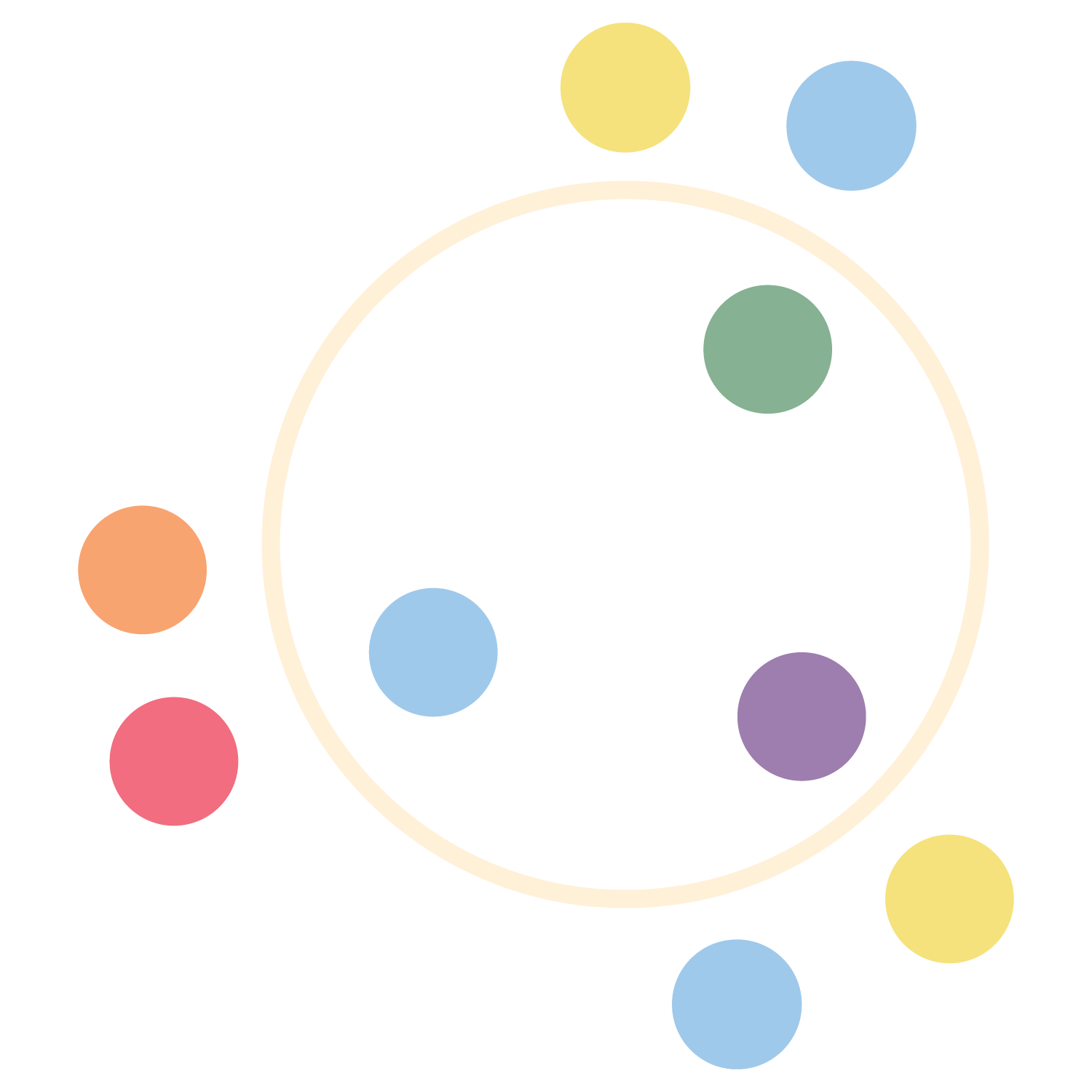 Women’s rights were the primary reason for Prohibition. 

People who sold alcohol made more money during Prohibition. 

Prohibition was a successful government plan to decrease crime, therefore controlling the prison population.
[Speaker Notes: K20 Center. (n.d.). Agreement Circles. Strategies. https://learn.k20center.ou.edu/strategy/157]
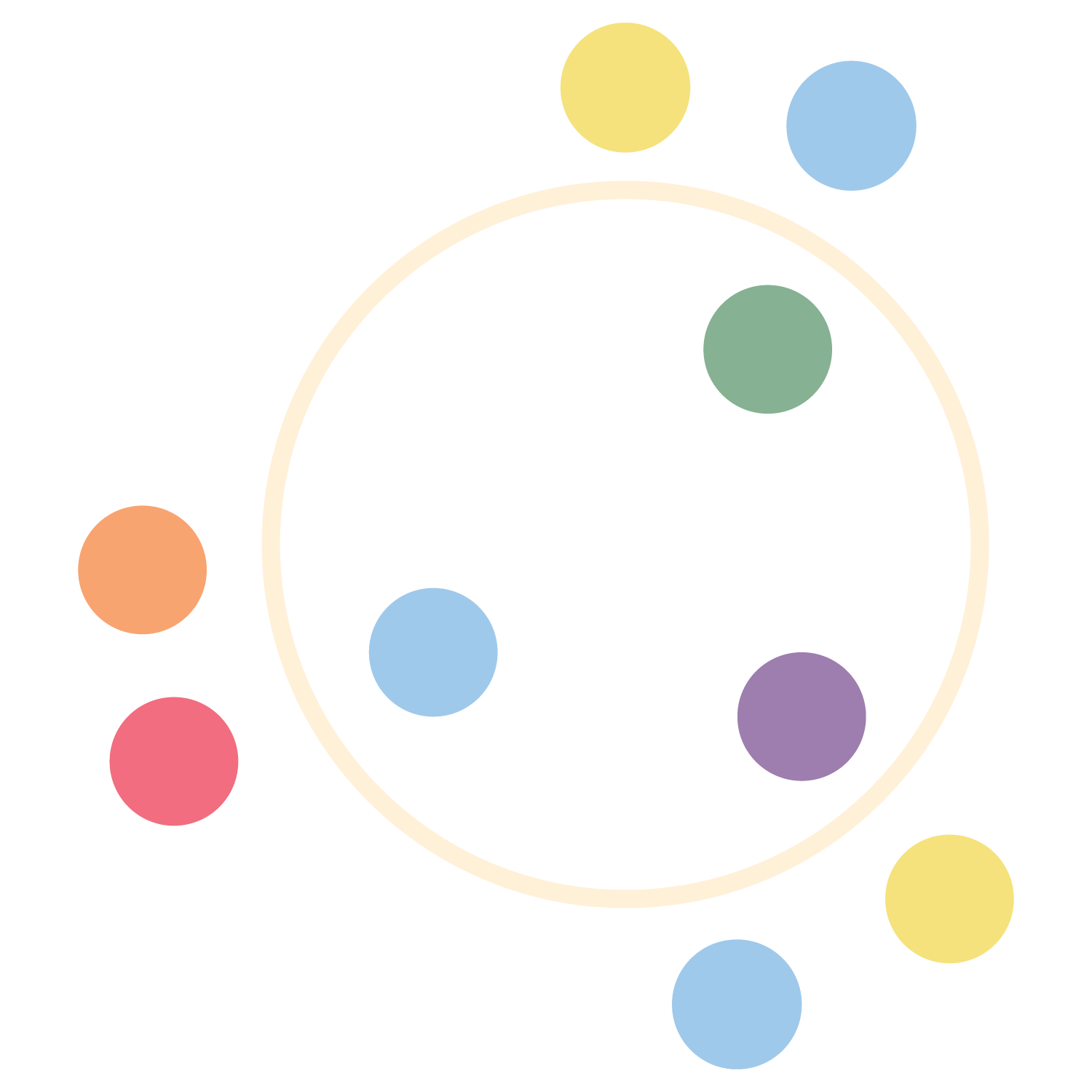 Agreement Circles
Create statements for students to agree or disagree with. Have students form a large circle.
Read a statement and give students time to think about whether they agree or disagree.
If students agree, they move to the middle of the circle. If students disagree, they stay on the outside of the circle.
Divide students into groups with an equal number of agree and disagree students in each group.
Give each group a few minutes to defend their opinions.
When time is up, ask students to return to the circle showing if they still agree or disagree or have changed their minds.
Repeat with new statement.
[Speaker Notes: Display this slide while participants are reading the text and then go over, the Note Catcher. Ask probing questions like:
 How did you feel?
 Was this engaging?
 How would you use this?
 When would you use this?
 What barriers to success do you anticipate? 
How would you have to adapt this? 

K20 Center. (n.d.). Agreement Circle. Strategies. https://learn.k20center.ou.edu/strategy/157]
Chat Stations
In small groups of 2-4, students visit each chat station and discuss the question. Ask them to jot down key points of the discussion on your half-sheet.

Chat Station Norms:

Each person will share their thoughts.
Take turns listening and ask questions.
Participants must stay on topic.
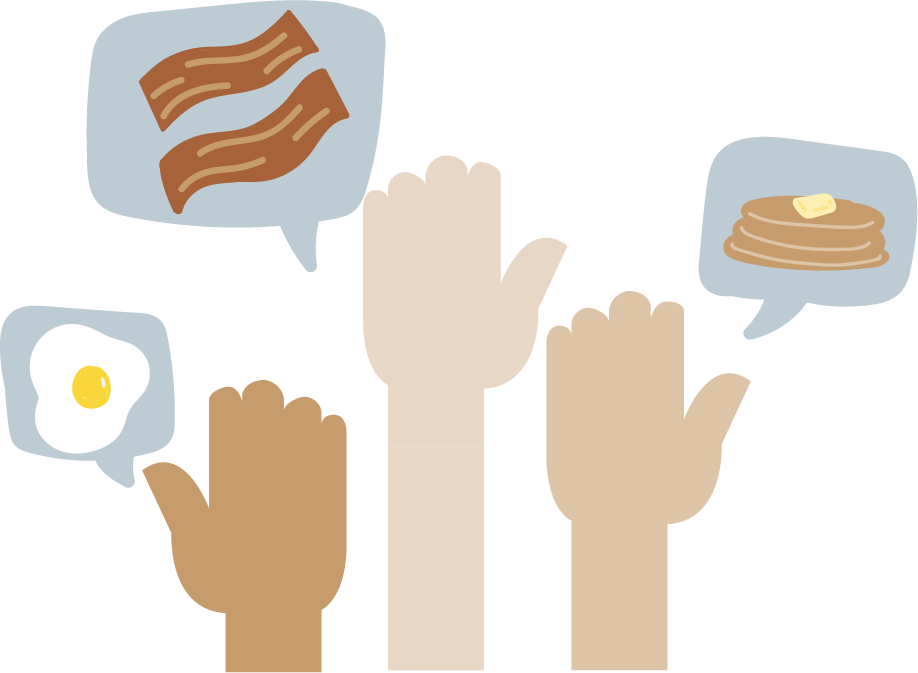 [Speaker Notes: This versatile strategy promotes small group discussion. It can be used to discuss content, but it can also be used to facilitate anticipation guides, test prep, or as a general icebreaker.

Participants will be numbered 1-5 to determine which chat station they will start with. They will have 3 minutes at each station to discuss the prompt. When time is called, they will rotate to the next station. Keep in mind the following norms: everyone shares, everyone takes turns to listen and ask questions, and everyone stays on topic. 

Is the American Dream still alive? Why or why not?
Explain how the 1920s was a decade of contradictions. How might we reconcile the decade as the period of both the flapper and prohibition?
Discuss what the concept of modernization meant in the 1920s. How did art and innovation in the decade reflect the new mood of the post-war era?
How did "prosperity" become a hallmark of national pride? How was the word adapted for political and psychological aspirations of the nation
Compare the Twenties' boom-and-bust with similar economic cycles before and after the decade.
K20 Center. (n.d.). Chat Stations. Strategies. https://learn.k20center.ou.edu/strategy/944]
Chat Station
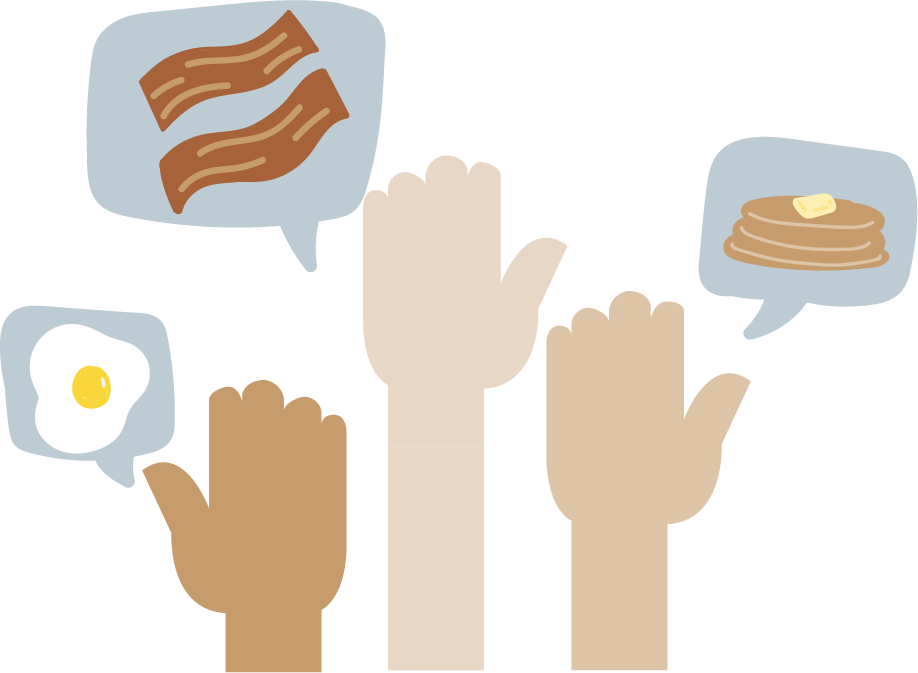 Create Chat Stations by writing one prompt on each poster. Number them and hang them numerically around the room.
Number students (2-4 per group) and have them take paper, a handout, or a notebook to the station.
Give students 3-5 minutes to chat about their prompt and write down the key discussion points.
Have students move to the next station as a group until they have visited all stations.
As students chat, listen for key points, disagreements, or misconceptions.
Bring the class back together to review the topics and their discussions.
[Speaker Notes: These are the formal directions for chat stations if you would like to take notes on your note-catcher about how it was used or how you can use it in your classroom. These strategies can also be found on our LEARN website. 

Thinking about this activity, consider the following questions:
How did you feel? 
Was this engaging? 
How would you use this? This strategy is flexible. It can be used to discuss content. 
When would you use this? 
What barriers to success do you anticipate? 
How would you have to adapt this? 

K20 Center. (n.d.). Chat Stations. Strategies. https://learn.k20center.ou.edu/strategy/944]
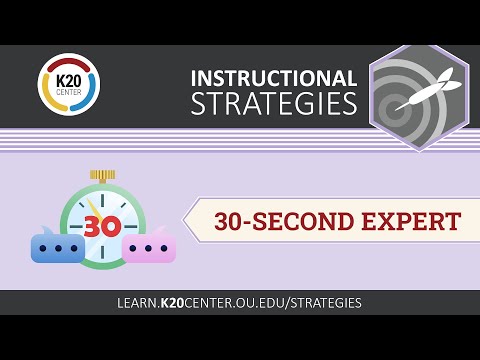 [Speaker Notes: K20 Center. (2022, May 10). 30-second expert. Instructional Strategy.  YouTube. from https://www.youtube.com/watch?v=DyZ4JYdGAuY&t=1s]
30 Second Expert
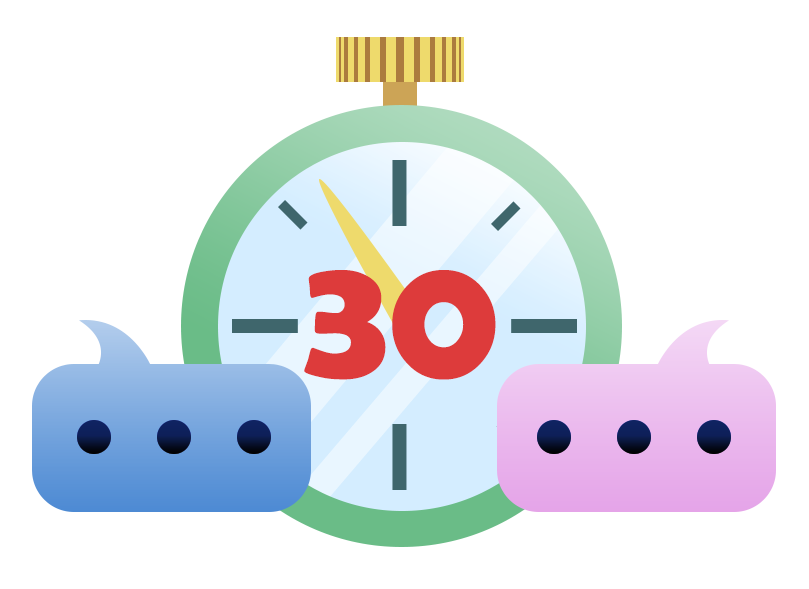 Write down everything you learned about the Roaring 20’s on the left side of your T-chart. 
Find a partner. Choose one person to be the speaker and one person to be the listener. 
The speaker should share: “I am an expert on the Roaring 20’s because I know…” 
The listener responds: “According to (partner’s name)...” and summarize what the speaker has said. Have speaker clarify any misconceptions and have the listener record on the right side of their T-chart.
Switch roles and repeat Steps 3 & 4.
[Speaker Notes: K20 Center. (n.d.). 30 Second Expert. Strategies. https://learn.k20center.ou.edu/strategy/1048]
30 Second Expert
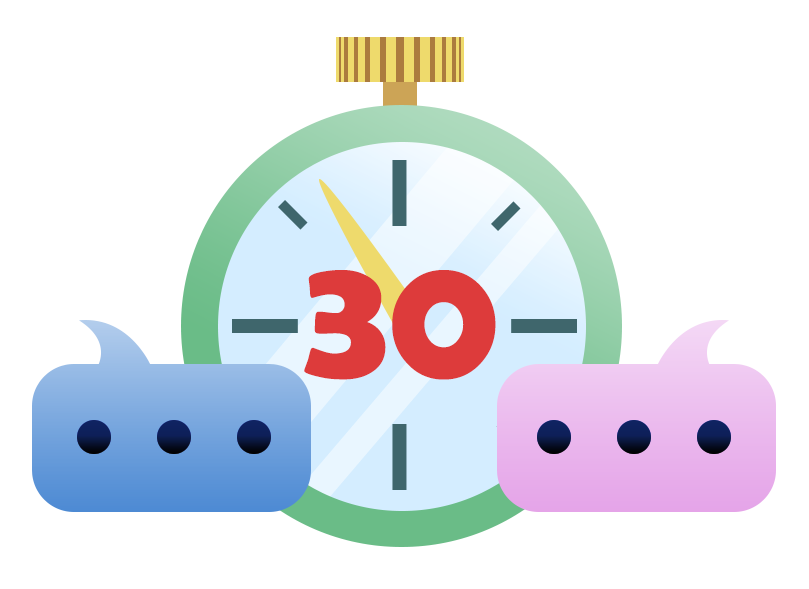 Ask student to draw a T-chart on a blank sheet of paper. Have them label the left side “What I know about this topic” and the right side “What I learned from by partner.”
Have students write what they know about the topic on the left side of the T-chart. If students use the strategy to summarize a text, have students complete this step after they have finished reading.
Place the students in pairs.
Invite students to stand and turn towards their partners. Designate one student in each pair as the speaker and the other as the listener. Then, have the speaker share a significant piece of information or interesting insight from the text. The speaker should say, “I am expert on this topic because I know….” Give students only 30 seconds to share.
Have the listener say, “According to (partner’s name),” and summarize what the speaker has said. Have speaker clarify any misconceptions and the listener record on the right side of their T-chart.
Have student pairs switch roles and repeat Steps 4 and 5.
[Speaker Notes: Write down on a post-it note
K20 Center. (n.d.). 30 Second Expert. Strategies. https://learn.k20center.ou.edu/strategy/1048]
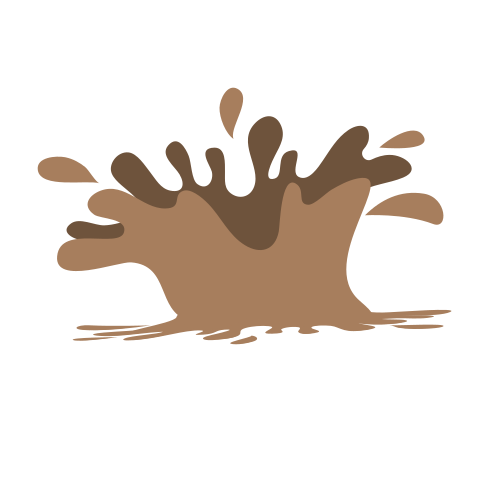 Muddiest Point
Write down the muddiest point (most confusing or least clear) from today’s strategy exploration.
[Speaker Notes: Write down on a post-it note.

K20 Center. (n.d.). Muddiest Point. Strategies. https://learn.k20center.ou.edu/strategy/109]
Muddiest Point
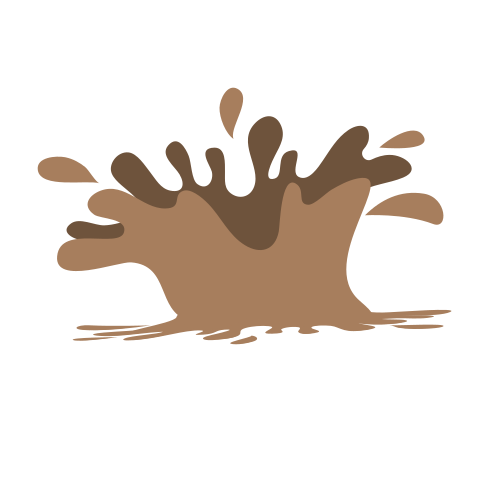 Have students write down the muddiest point (most confusing or least clear) from today’s lesson.
Collect all of your students’ responses.
Let students know you will be using the information to inform your next lesson.
Analyze student responses and use them to improve instruction on the next lesson.
[Speaker Notes: Display this slide while participants are reading the text and then go over, the Note Catcher. Ask probing questions like: How did you feel? Was this engaging? How would you use this? When would you use this? What barriers to success do you anticipate? How would you have to adapt this? 

K20 Center. (n.d.). Muddiest Point. Strategies. https://learn.k20center.ou.edu/strategy/109]
In Your Classroom
Think about the instructional strategies you used today.

What is one strategy that you could use in your classroom in the next few weeks?